FINITE DIFFERENCE METHOD
Submitted By:
Mandeep Singh
INTRODUCTIONThe finite difference method has been used for solving numerically some of the difficult problems of structural mechanics. In this approach the body or the system is ‘discretized’  by a mesh of nodal points as shown in figure1Fig.1.  Illustration of discretization for finite difference method
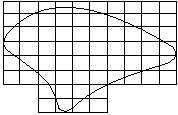 The governing differential equation and the boundary conditions are converted to finite difference form. The finite difference form of the governing differential equation applied to one of the nodal point (of a square mesh) in Fig2 can be shown , 			Fig 2. Finite Difference Pattern
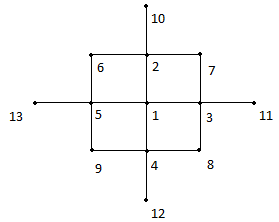 20w1 - 8(w2+w3+w4+w5) + 2(w6+w7+w8+w9) +w10 +w11 +w12 +w13 = (p/D)λ4where ,  λ is the step size and       D = Eh3 /{12(1-µ2 )}	The finite difference form of the governing differential equation and boundary conditions are then applied to each of the nodes in turn and this will give a set of linear equations. The resulting equations are then solved for the nodal values of this variable.
Example: 	Consider a simply supported square plate of size 4m x 4m subjected to a pressure of 6 kN/m2 including its self weight. The thickness of the plate is 12cm. Assume E=2x107 kN/m2 and µ=0.15  .Solution:	The discretization of the plate with 25 nodal points is shown in Fig.3. It may be noted that the additional nodal points  outside the plate boundaries 26 to 37 are required for analysis. 	Since the loading and boundary conditions are symmetric about the two axes, only one quadrant of the plate is considered for analysis. The following boundary conditions are applied:(i) Displacement, w, is zero along the supports
w1 = w2 = w3 = w4 = w5 = w6 = w10 = w11 = w15 = w16 = w20 = w21 = w22 = w23 = w24 = w25 = 0				(a)(ii) Bending moment is zero along the supports	(∂2w/∂x2)=0 	or	(∂2w/∂y2)=0Using the central difference, (∂2w/∂x2)or(∂2w/∂y2)=0  at a point ’n’		= (wn+1 – 2wn + wn-1)/2λ2  			(b)Applying the condition (b) at the points 2, 3, 4, 6,10,11,15, 16, 20, 22, 23, 24 we get the following conditions.w26  =  -w7	w27  =  -w8	w28  =  -w9 w29  =  -w7	 w30  =  -w9	 w31  =  -w12 w32  =  -w14	 w33  =  -w17	 w34  =  -w19w35  =  -w17	 w36  = -w18	 w37  = -w19
Fig. 3. Discretization of a simply  supported plate
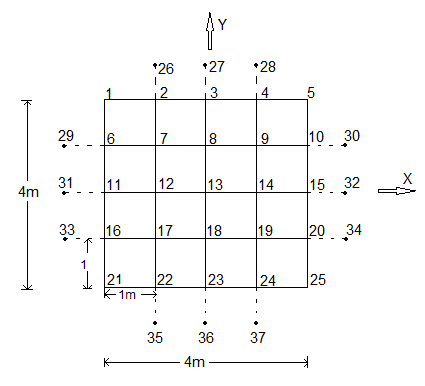 Applying the finite difference pattern to the nodal points 8, 9, 13 and making use of the conditions(a) and (c) and symmetry conditions we get, 20w8  - 8(w9+w9+w13) + 2(2w8) + (-w8+w8) = (pλ4)/D20w9  - 8(w8+w8) + 2(w13) + (-w9-w9+w9+w9) = (pλ4)/D20w13  -  8(4w8) + 2(4w9) + 0 = (pλ4)/D			(d)Simplifying  the above equations (d) we get  24w8  - 16w9 – 8w13 = (pλ4)/D-16w8 + 20w9 + 2w13 = (pλ4)/D-32w8 + 8w9 – 20w13 = (pλ4)/D				(e)
Solving  the above equations, we getw13 = 1.03125 (pλ4)/Dw8 = 0.75 (pλ4)/Dw9 = 0.5468 (pλ4)/D						(f)From the given data, we get, D = Eh3/{12(1-µ2)}     = (2x107x0.123)/{12(1-0.152)}     = 2946.3 kNmp = 6.0 	and	λ = 1.0Substituing the above numerical values in equation (f) for        wmax  = w13   , we get,wmax = 1.03125 (pλ4)/D        = 1.3125x(6.0x1.04)/2946.3        = 2.1x10-3 m   =   2.1 mm
The bending moment,  Mx  = -D[(∂2w/∂x2) + µ((∂2w/∂y2)]Applying the central difference for Mx  at the point 13 we get Mx max = -D(1+µ)[(2w8 – 2w13)/λ2]	= -2946.3(1+0.15)[(2x0.75 – 2x1.03125)/1.02] x 		[(6x1.04)/2946.3]	= +3.8813 kNFrom the theory of plates solution we get the solution as,   wmax = 0.00406(pa4)/D  	=  (0.00406x6x44)/2946.3	= 2.117x10-3 m      =  2.117 mmand Mx = 0.042192pa2  =  0.042192x6x42  =   4.0504 kN
Comparing the values obtained by finite difference method with the standard solution the displacement is very close to the theoretical solution. In general case a finer discretization may be necessary to get the solution closer to the theoretical values.			        -x-x-x-